Anzahl Testungen und Positivenanteil SARS-CoV-2 in ARSDatenstand 07.06.2022
1
SARS in ARS: Datenstand 07.06.2022
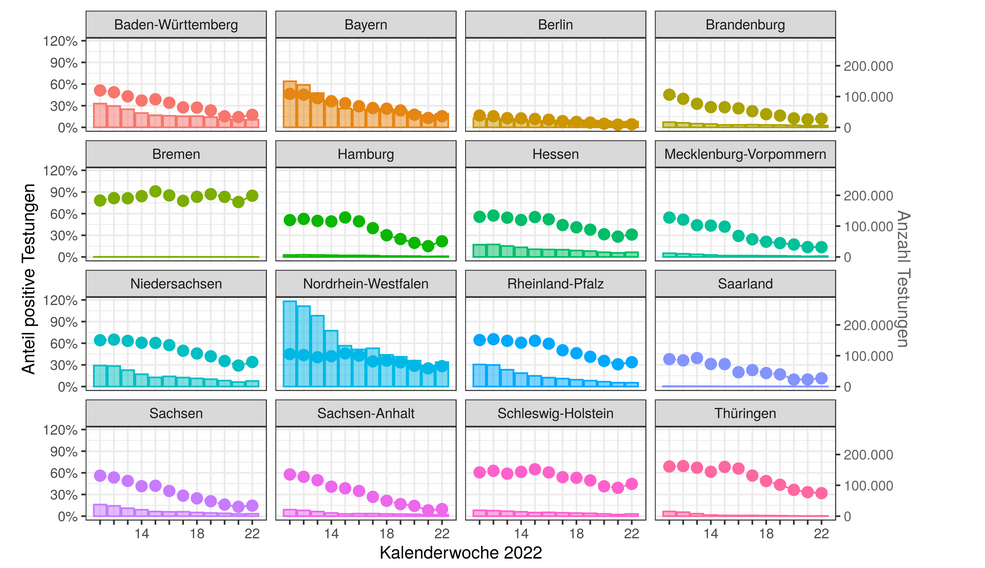 2
SARS in ARS: Datenstand 07.06.2022
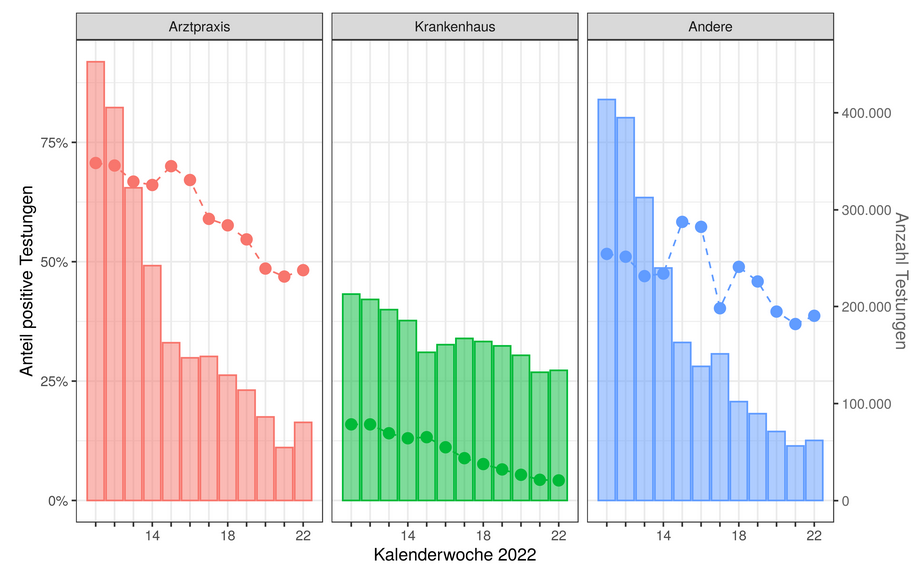 3
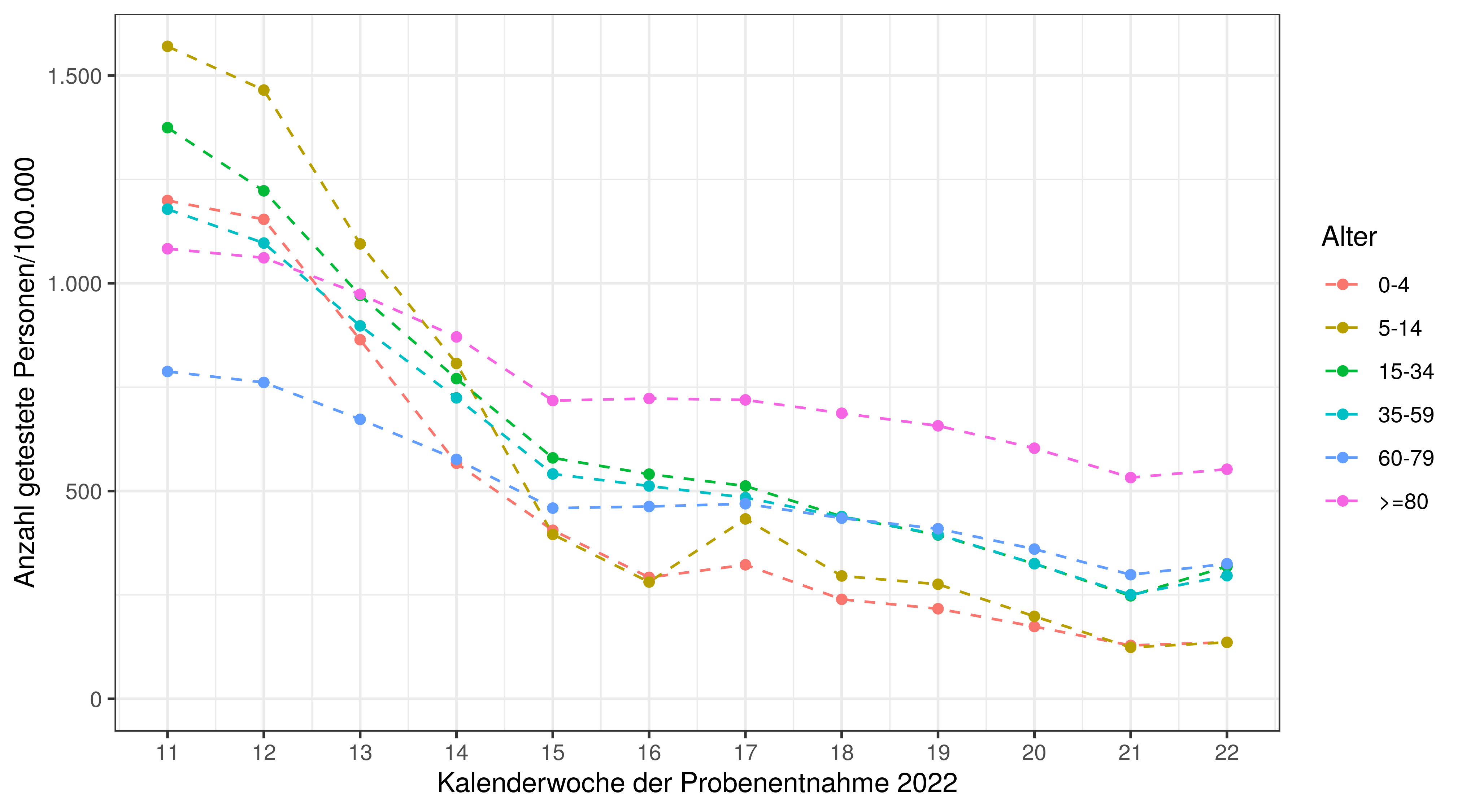 Datenstand 07.06.2022 Anzahl der Testungen pro 100.000 Einwohner nach Altersgruppe und Woche
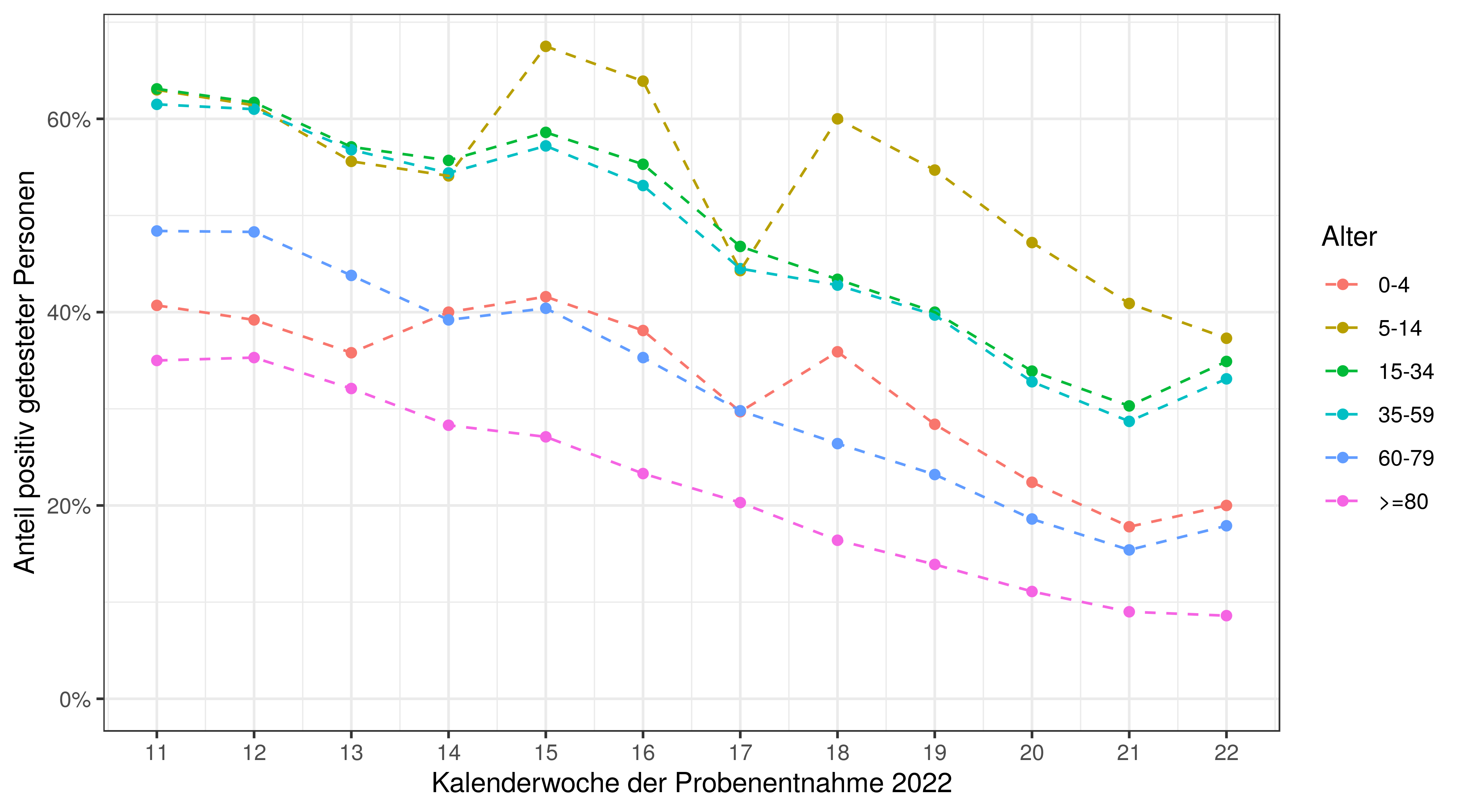 Positivenanteile nach Alters-gruppe und Woche
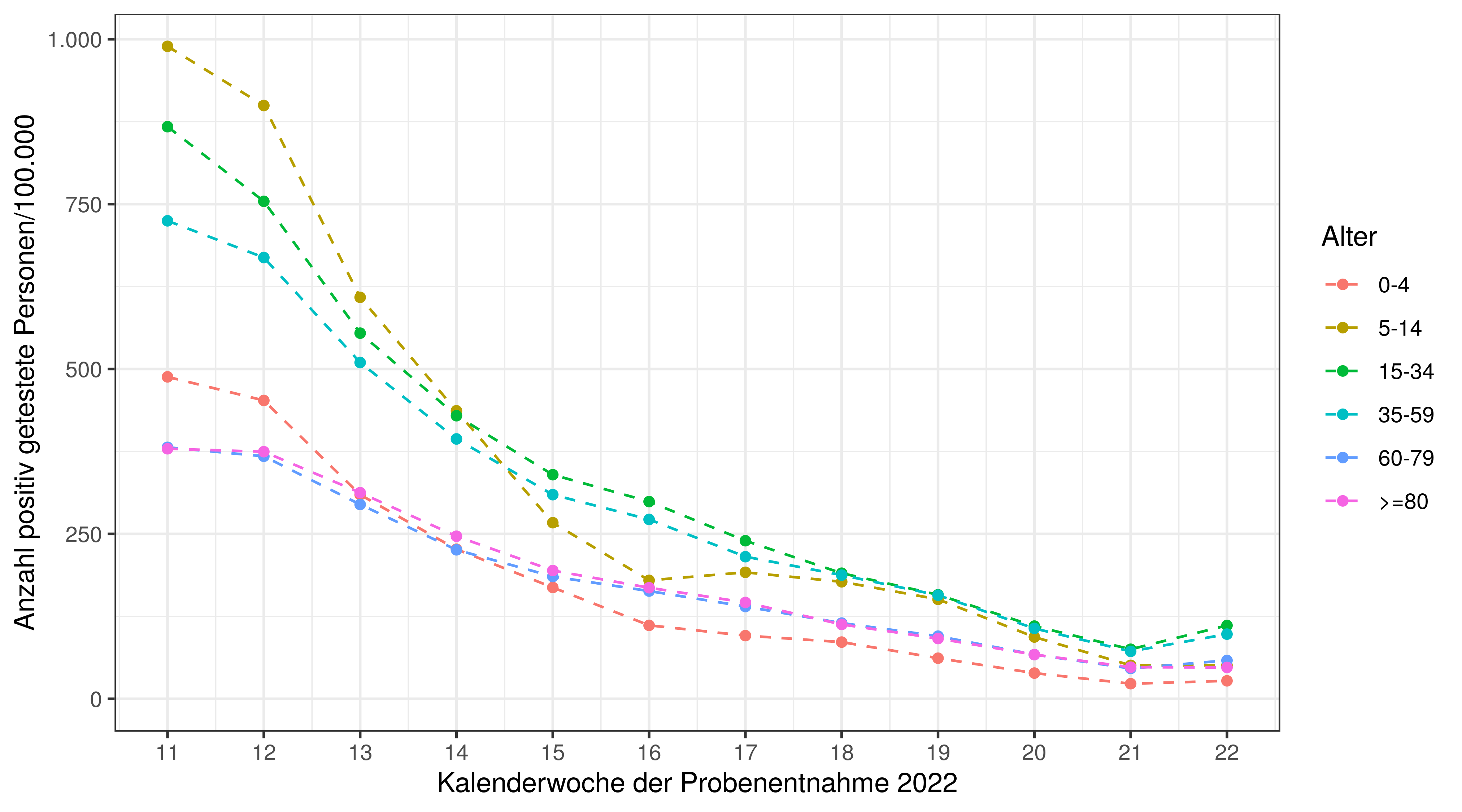 Anzahl POSITIVE Testungen pro 100.000 Einwohner nach Altersgruppe und Woche
4
Monitoring von COVID-19 und der Impfsituation in Langzeitpflegeeinrichtungen
6. Bericht vom 02.06.2022
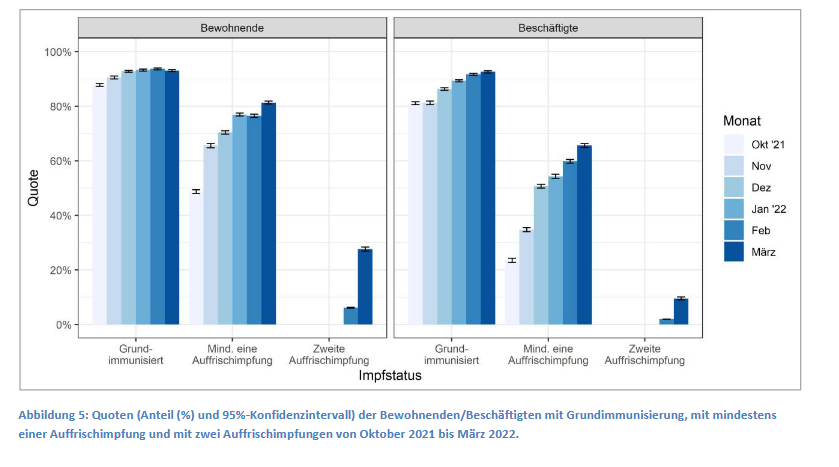 5